درس الجهاز الهضمي
شرح مبسط من خلال اليوتيوب
الفهرس
الرئيسي
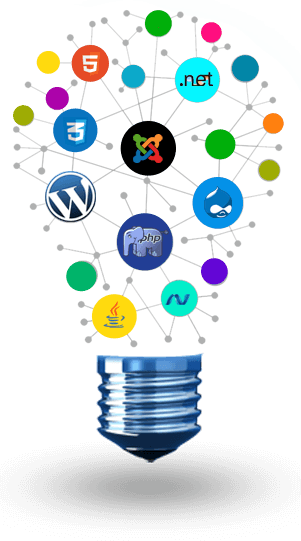 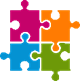 الاهداف
المحتوي
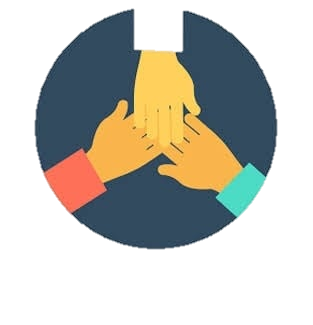 الاهداف
الأهدف المعرفية
الأهداف المهارية
الاهداف الوجدانية
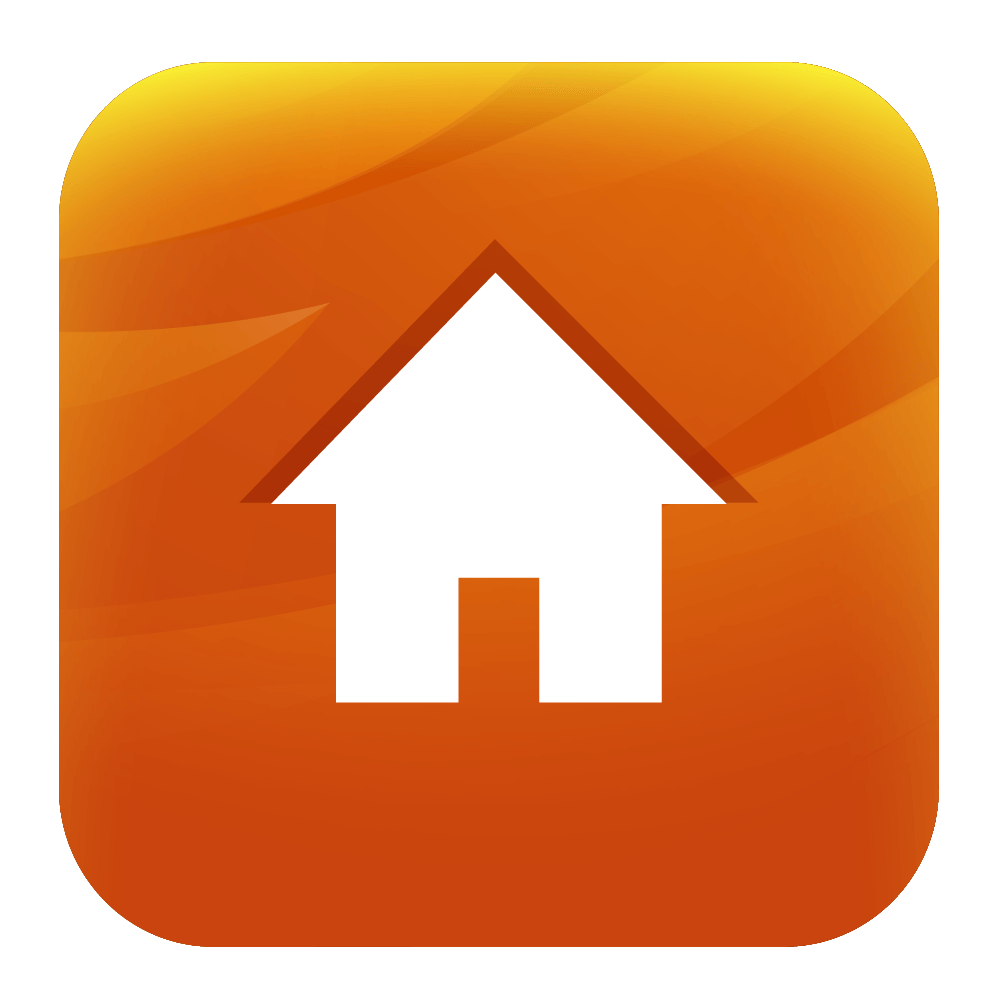 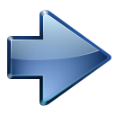 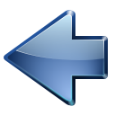 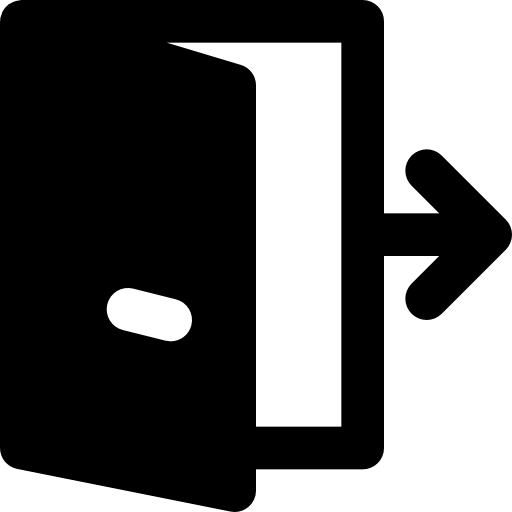 المحتوى
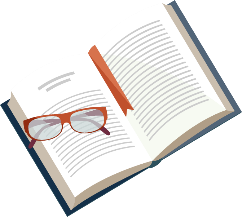 الايات الكريمة
معاني الكلمات
الموضوع
التمهيد
التقويم
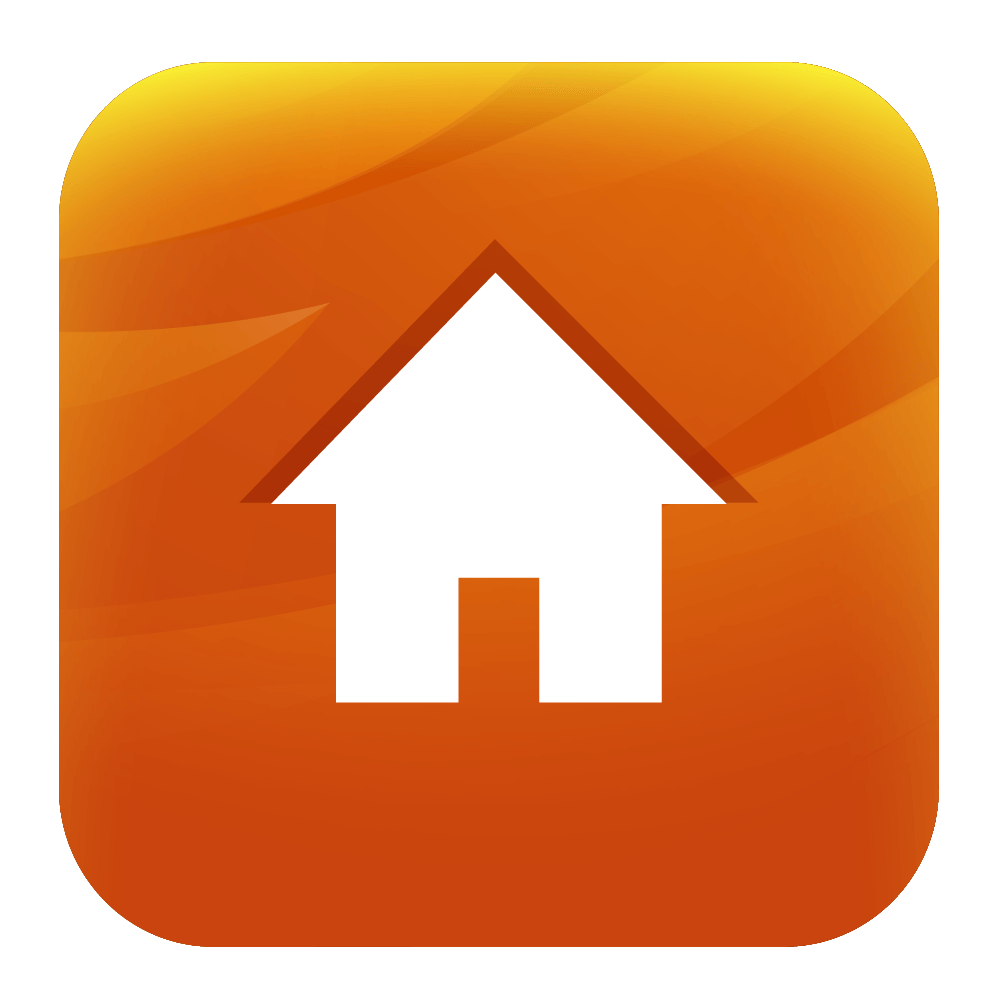 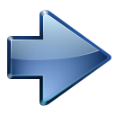 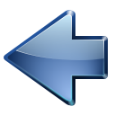 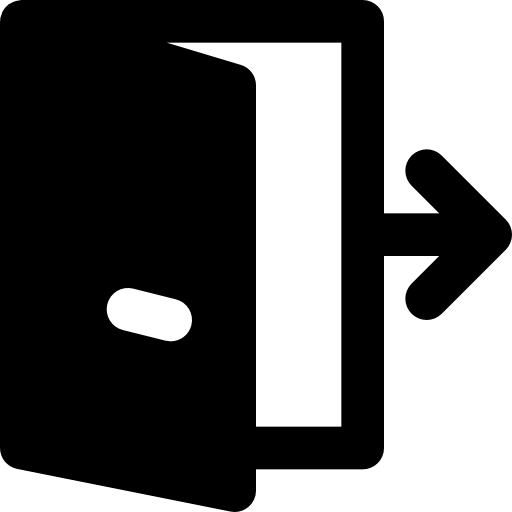 الاهداف المعرفية
ان يعرف التلميذ اهميه وفائده الجهاز الهضمي
ان يتذكر التلميذ مكونات الجهاز الهضمي
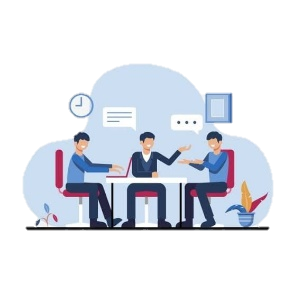 ان يتعرف التلميذ علي ملحقات الجهاز الهضمي
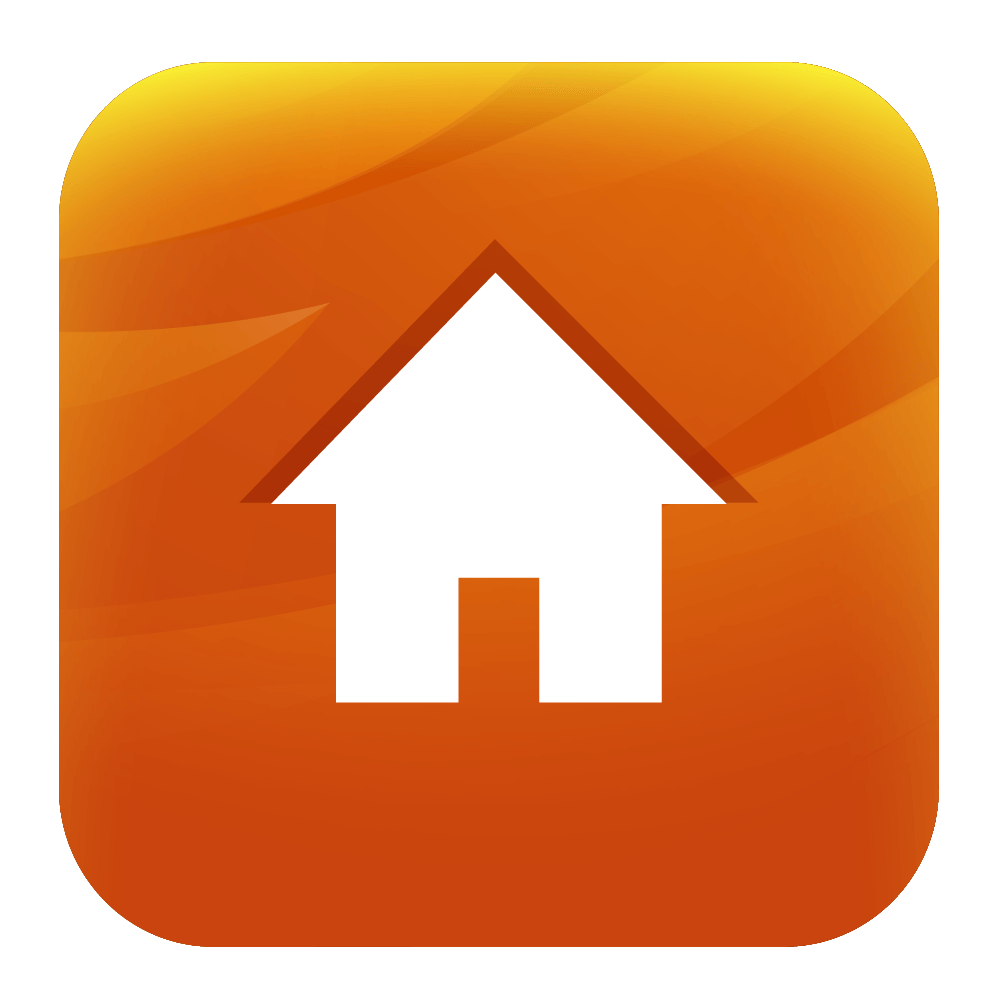 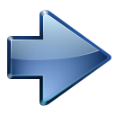 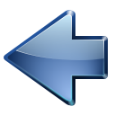 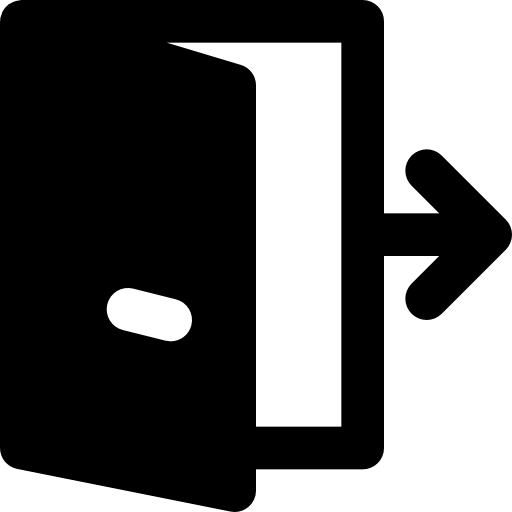 الاهداف الوجدانية
2
1
ان يهتم التلميذ باتباع العادات السليمه في التغذيه
ان يشعر التلميذ بقيمة واهميه الجهاز الهضمي
OFF
START
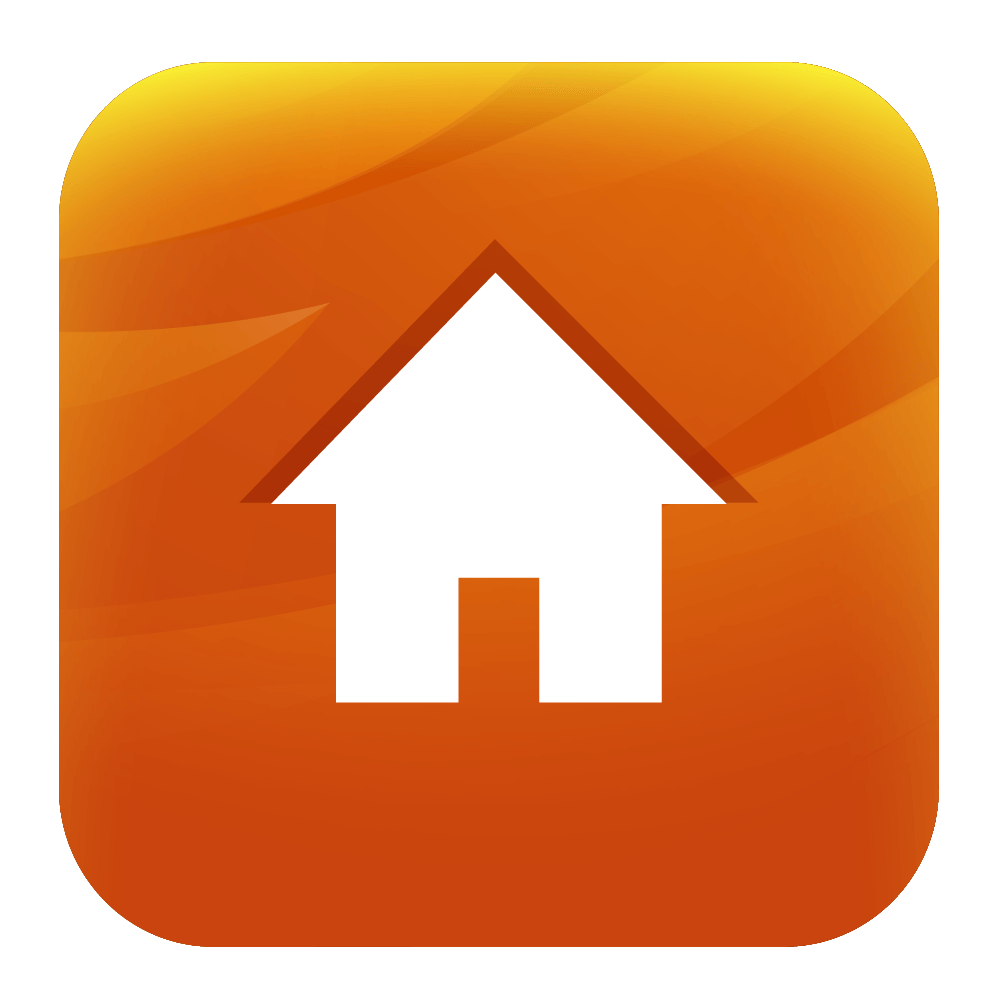 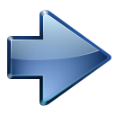 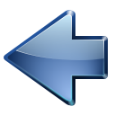 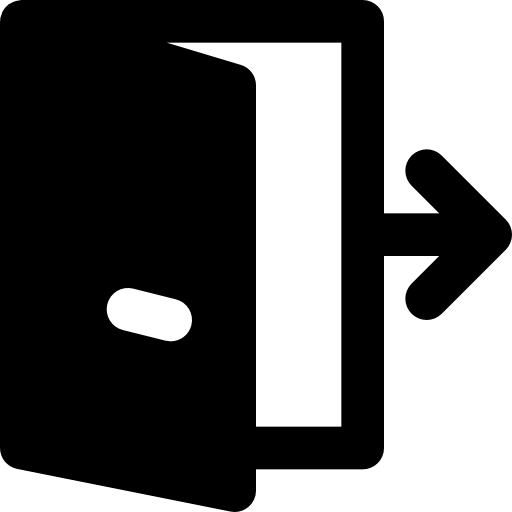 الاهداف المهارية
ان يرسم التلميذ شكلا تخطيطيا مبسطا للجهاز الهضمي
ان يمارس التلميذ الرياضه ليحافظ علي جمسه وخاصه الجهاز الهضمي
ان يميز التلميذ شكل الجهاز الهضمي عن باقي الاجهزه في جسم الانسان
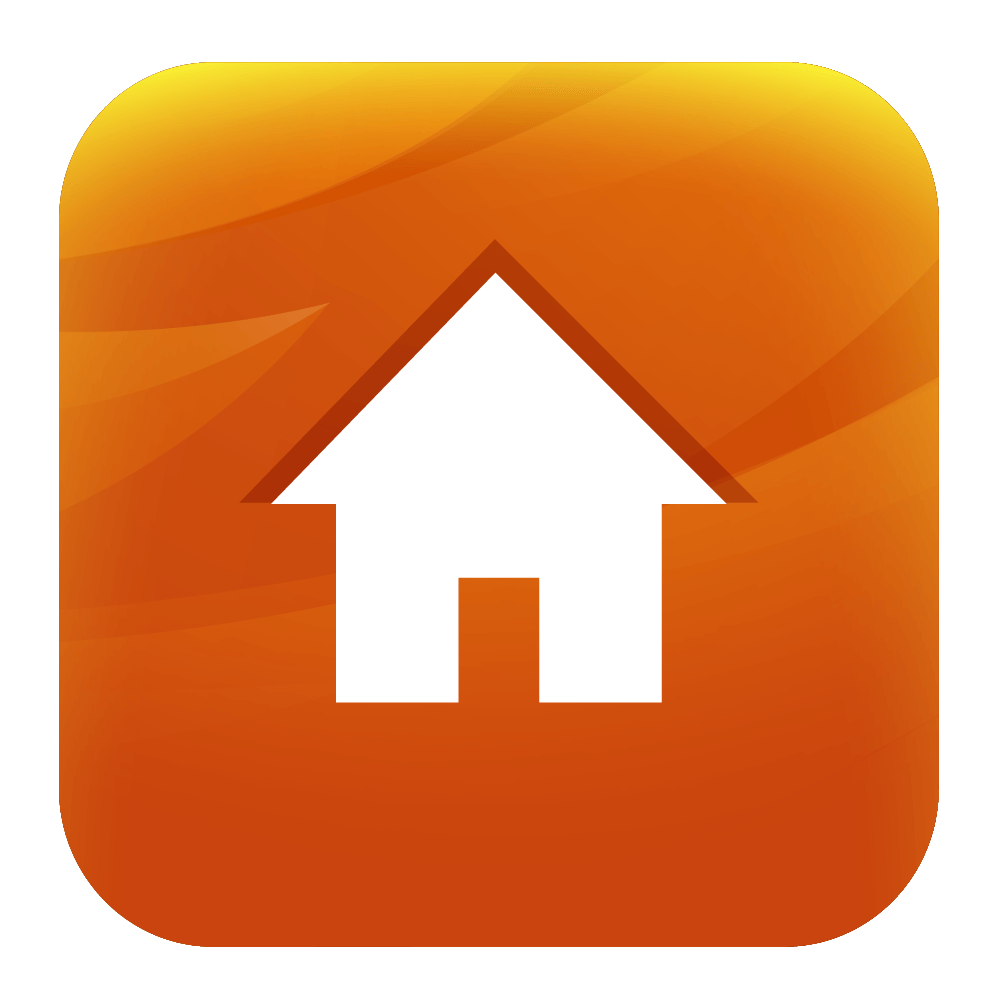 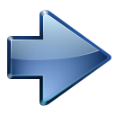 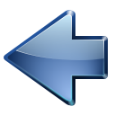 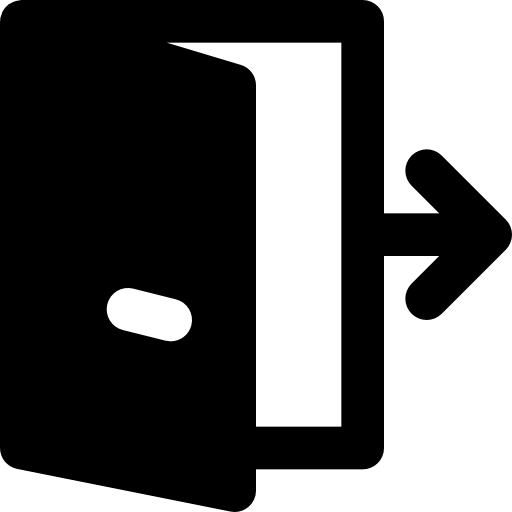 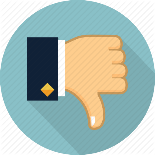 التمهيد :
1- اين يذهب طعام الافطار الذي تناولته في الصباح ؟
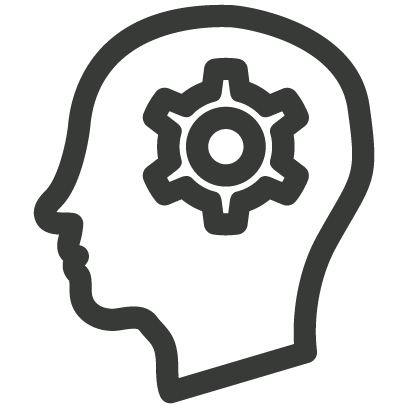 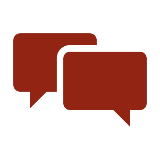 2- الي المرئ
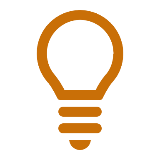 1- الي الفم
3- المعده
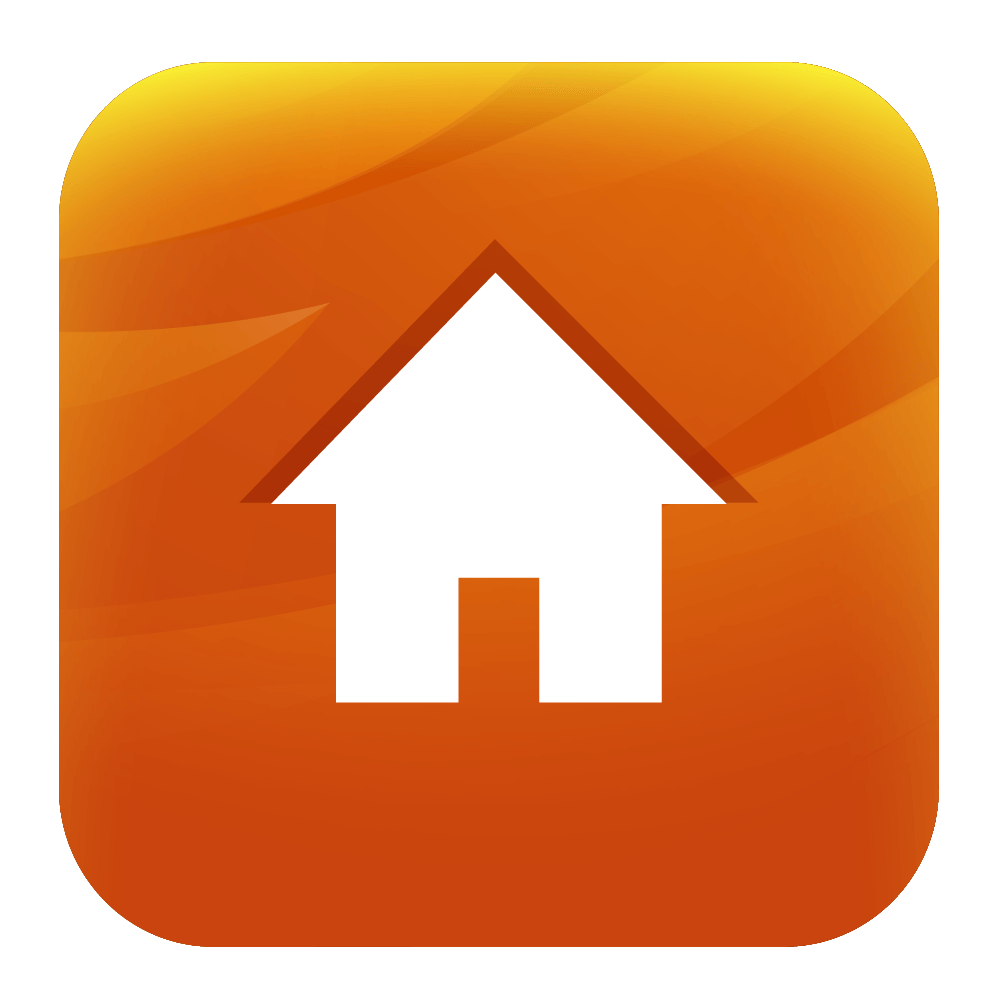 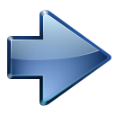 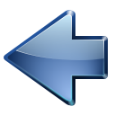 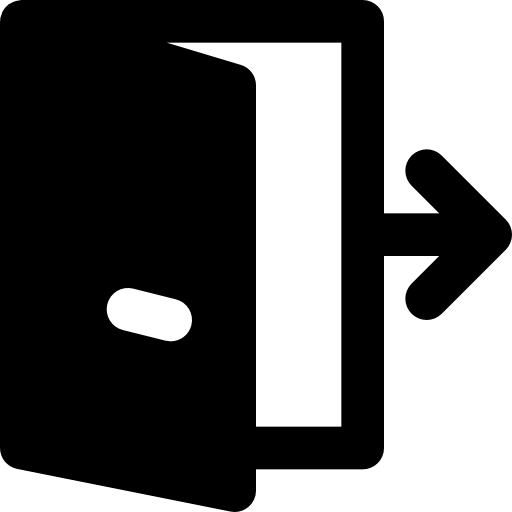 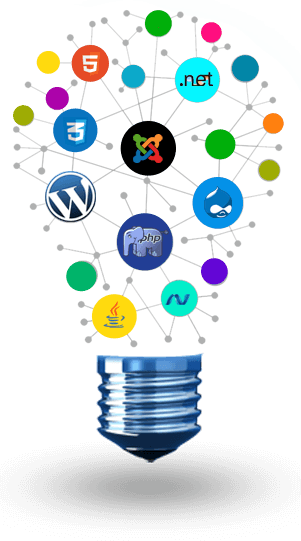 مكونات الجهاز الهضمي :
الامعاء الغليظه
المعده
البلعوم
المرئ
الفم
الامعاء الدقيقه
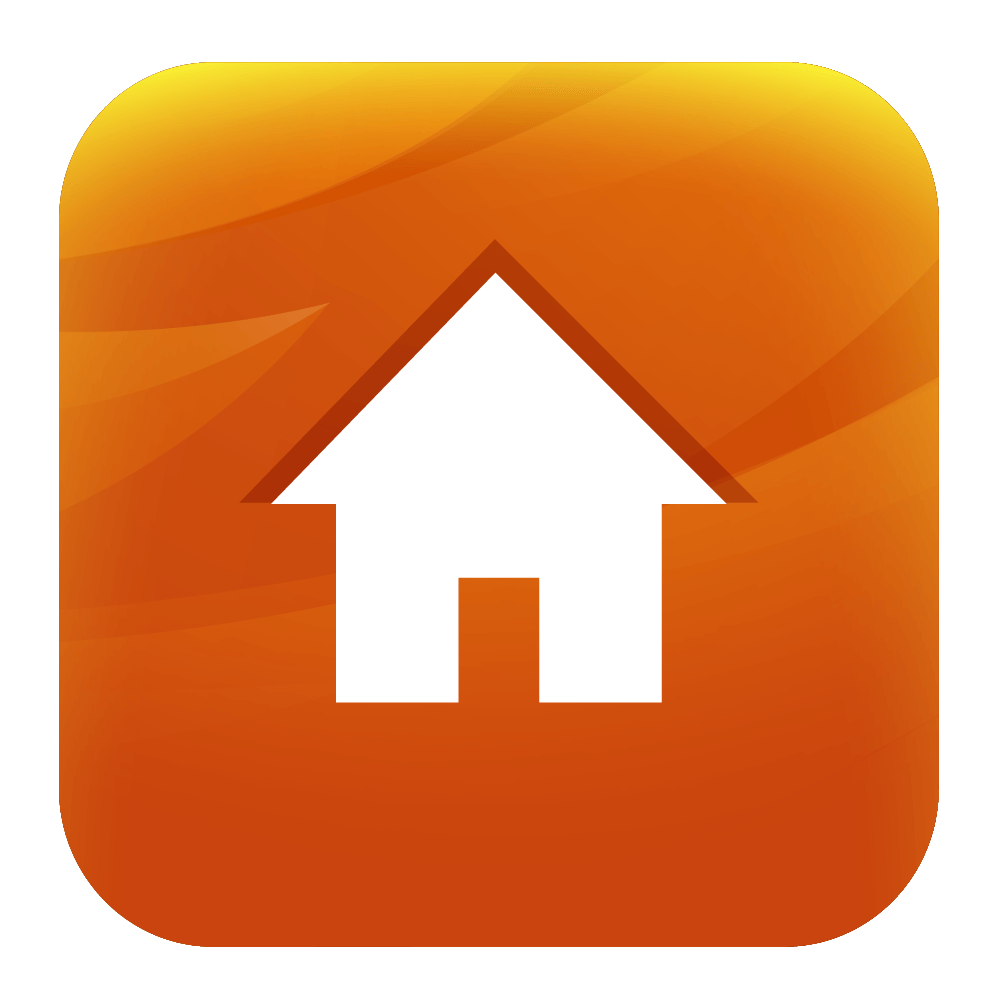 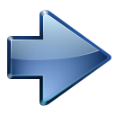 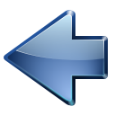 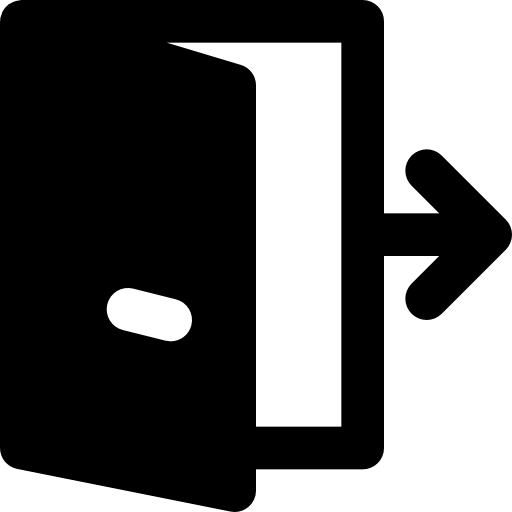 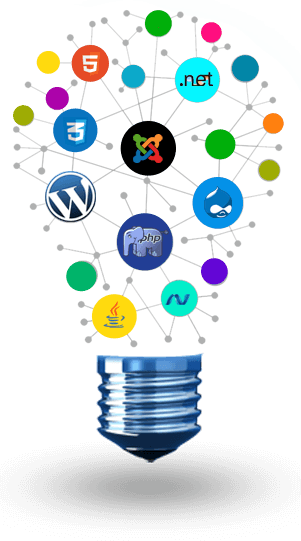 ملحقات الجهاز الهضمي :
البنكرياس
الكبد
الاثنى عشر
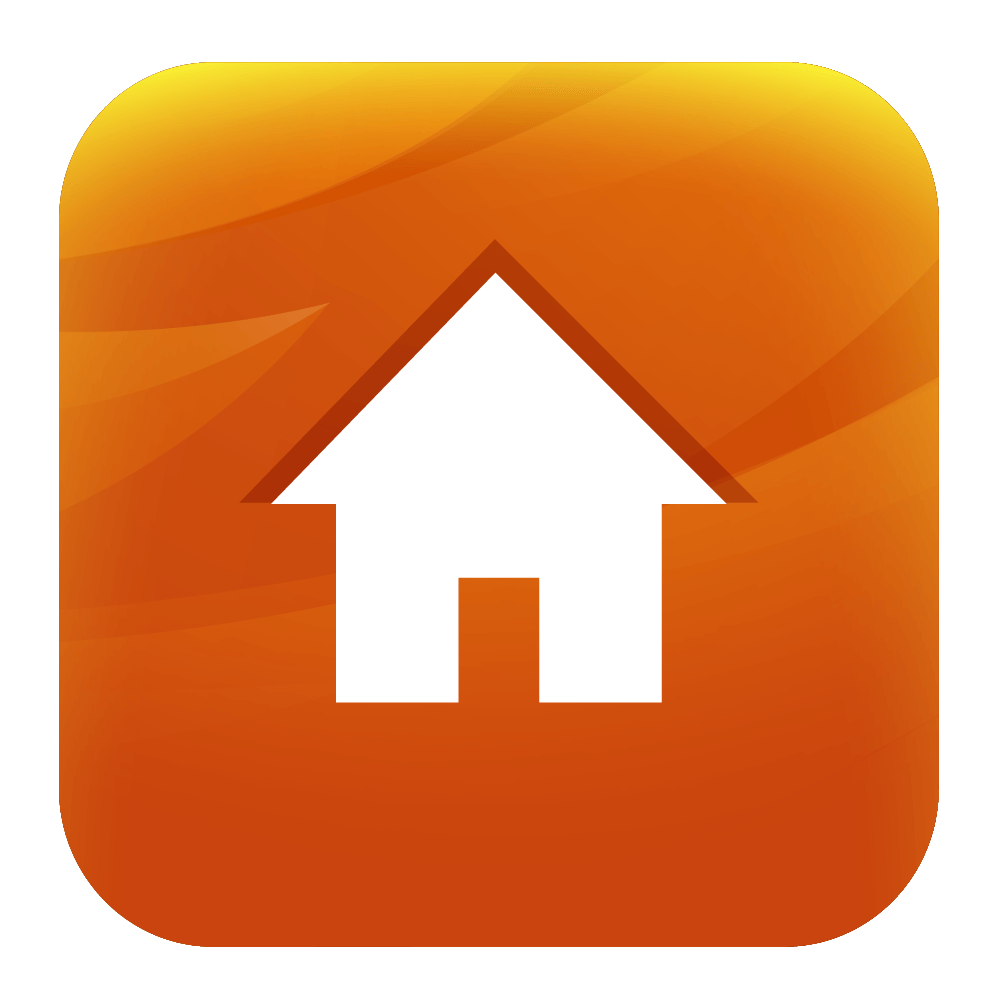 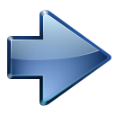 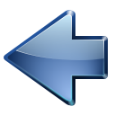 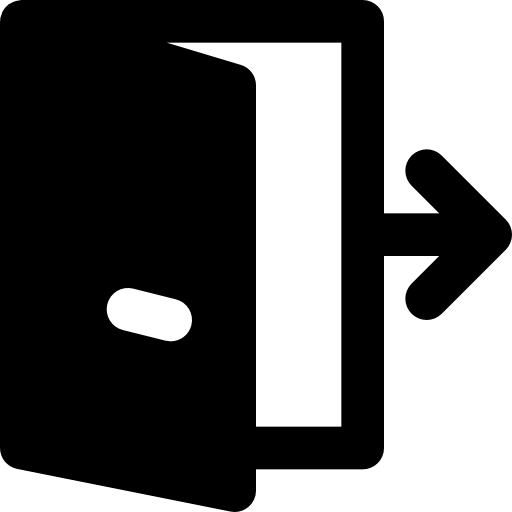 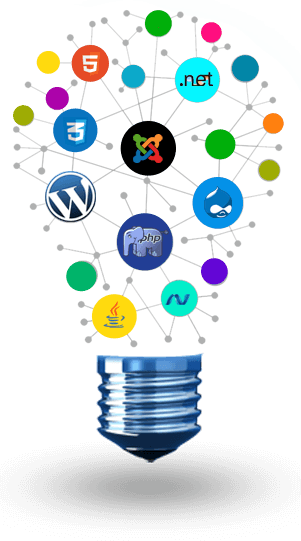 1- مفهوم الهضم ؟ 2 - وظيفه الجهاز الهضمي ؟
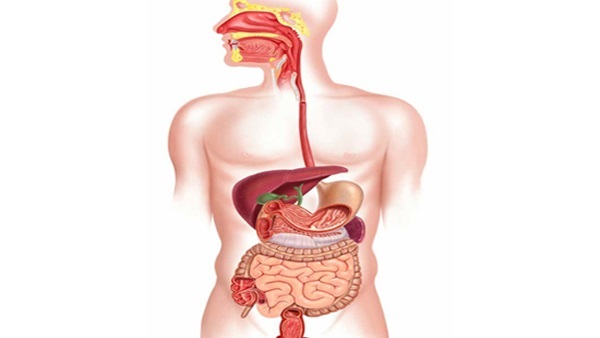 1- تحويل الغذاء من صوره معقده الي صوره بسيطه
2- الجهاز المسئول عن هضم الطعام
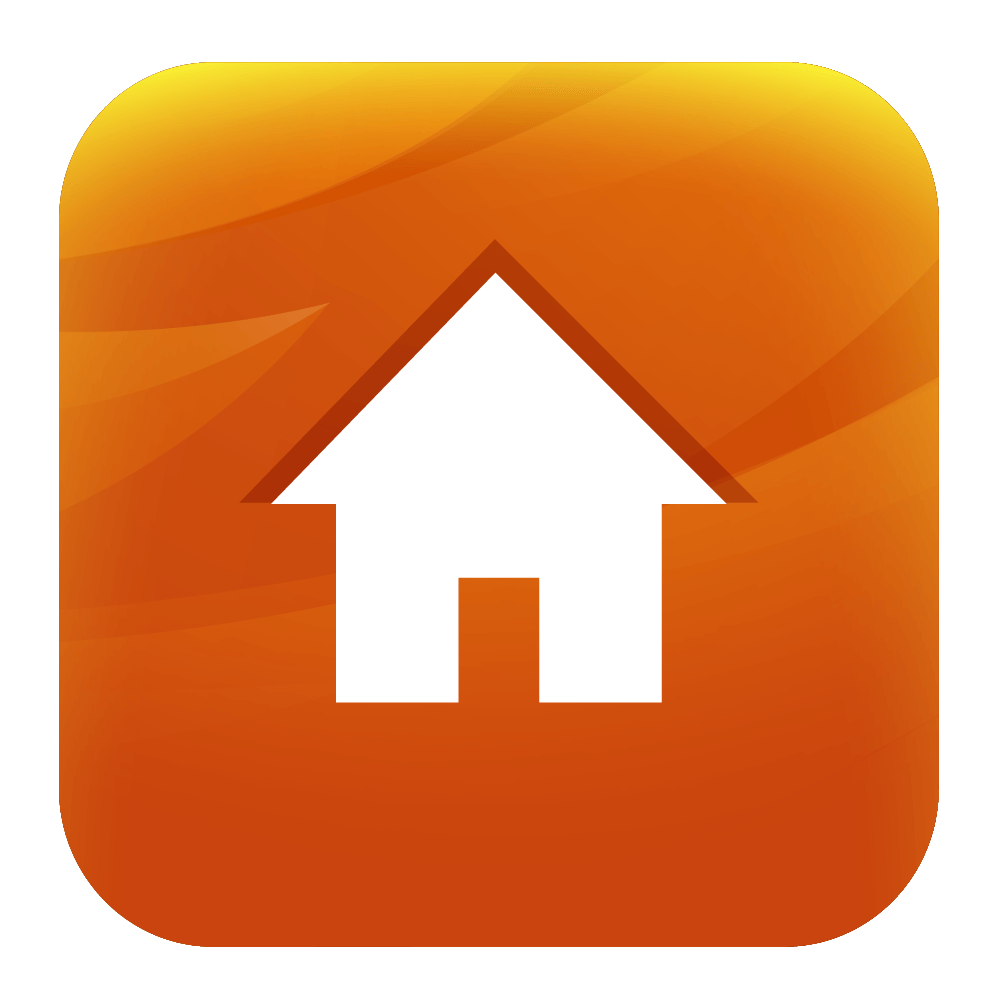 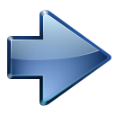 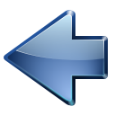 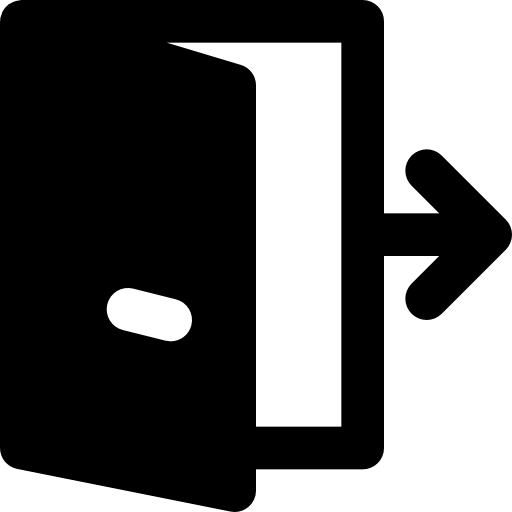 للمحافظه علي الجهاز الهضمي
عدم الافراط في تناول الاطعمه التي تحتوي علي الكثير من المواد الدهنيه
1
3
2
ممارسه الرياضه بانتظام ومضغ الطعام جيدا
الابتعاد عن شراء الطعام من الباعه الجائلين حتي لا نصاب بالامراض
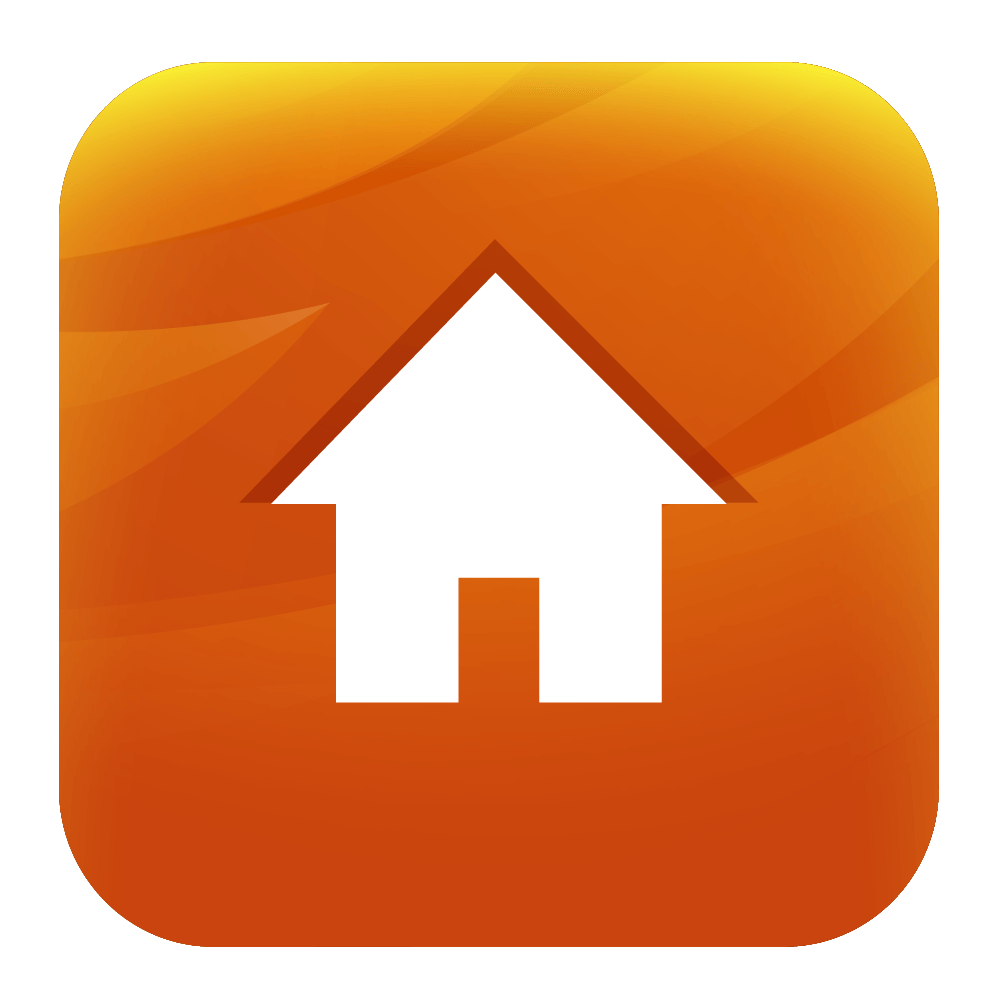 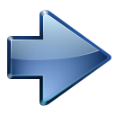 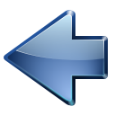 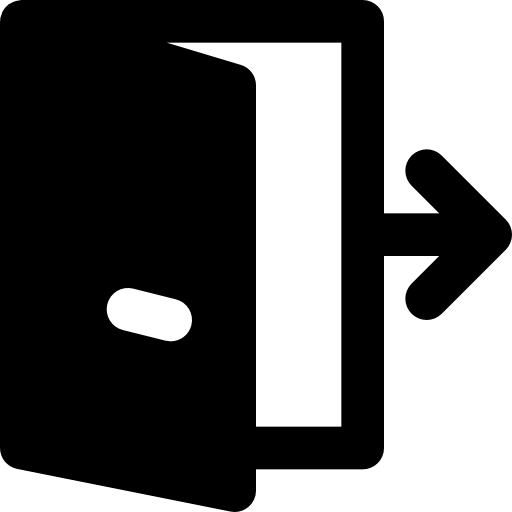 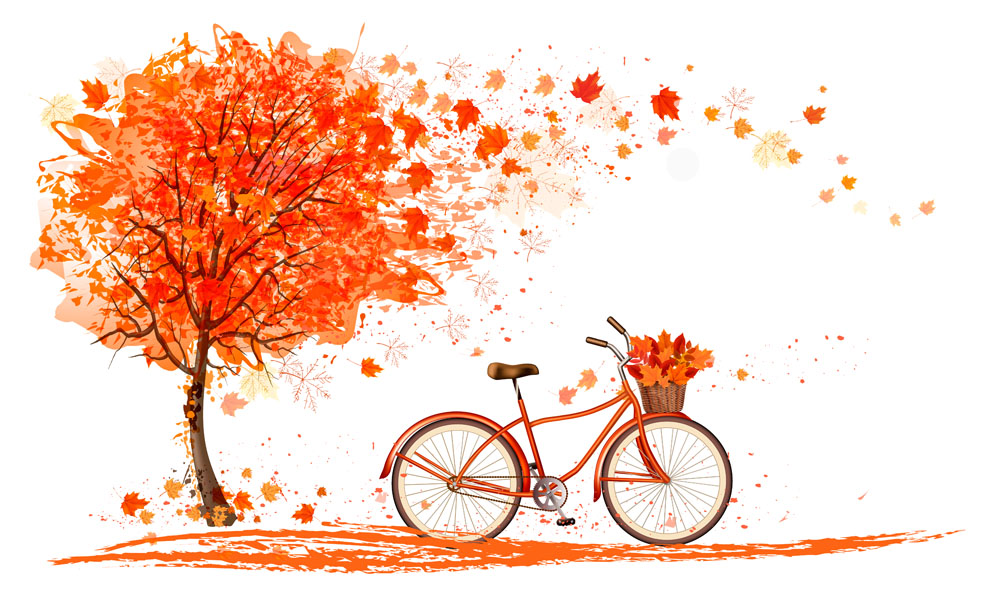 الخاتمة
شكرا لحسن متابعتكم
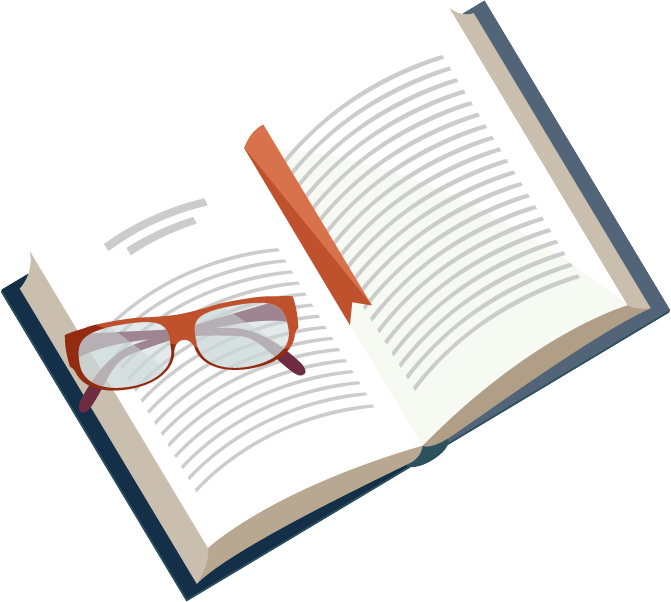